Penn American District Vision
Penn American DistrictOrange Line BRT
Best Buy
Southtown Center
Auto Dealers
NB
Auto Dealers
SB
[Speaker Notes: Located at intersection of regions two busiest highways]
Key Code Modifications
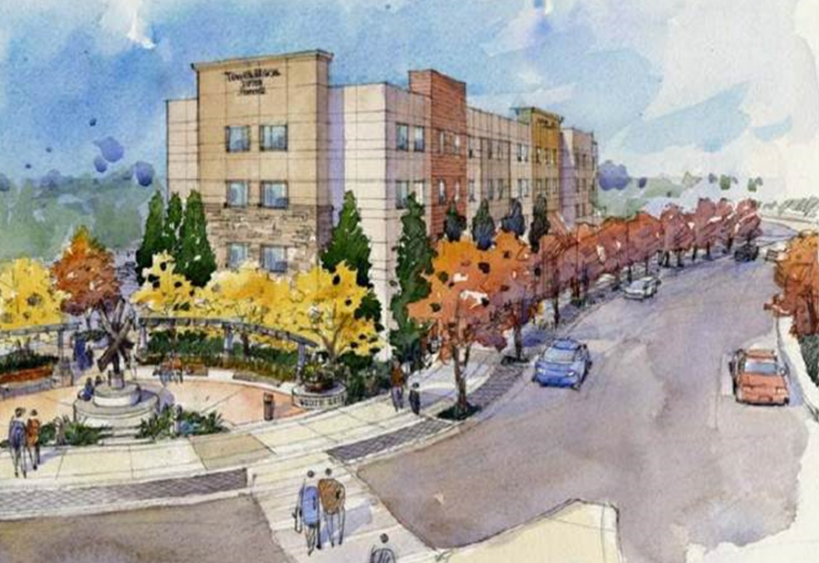 Highest design on “primary” streets
Street enclosure 
Height – feet vs stories
Landscape, fence/wall, and art alternatives
Parking Flexibility
Shared
On-street
Proof
Transit proximity & TDM
Primary Street
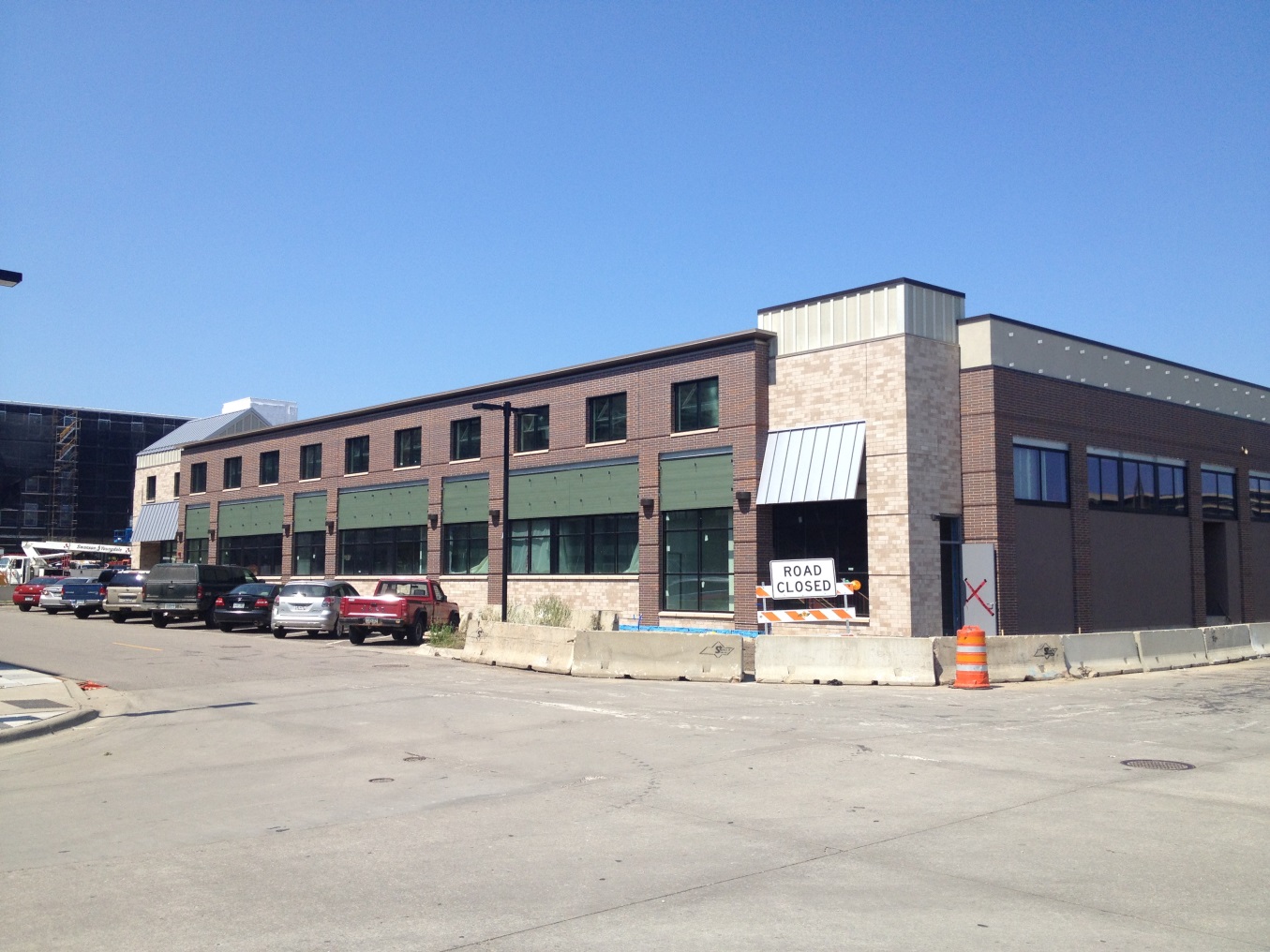 25 ft min.
Structure Design Modifications
Windows
Priority on pedestrian oriented streets
Focus on ground level vs. entire façade
Allow alternatives (display boxes; art; wall treatment)

Entrances
Only on streets with parking
Key Code Modifications
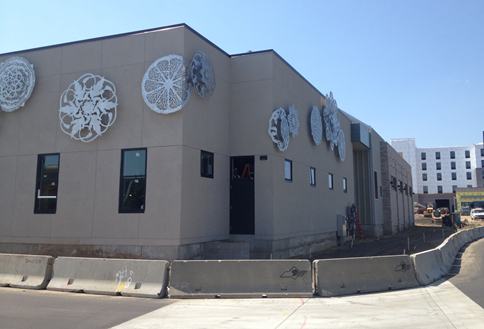 Façade transparency and “activation”
Only applies to “ground level”
Window substitutions: art, display boxes, façade decoration
Entrances only required on streets with parking
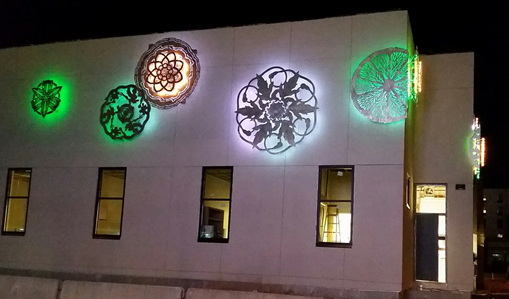 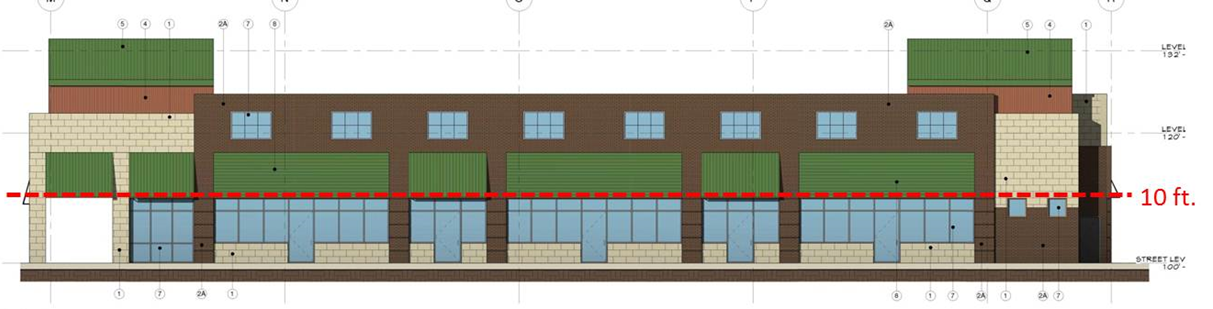 Ground Level
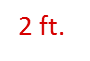 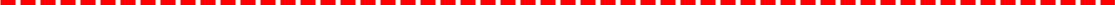 [Speaker Notes: Market will dictate design along secondary streets]
Parking Flexibility (adopted 2006)
Shared parking
Access to transit
Transportation Demand Management (TDM)
On-street parking
Proof of parking
[Speaker Notes: SEGUE:  Glen will provide an overview of the amendments regarding nonconformities and motor vehicle sales]
Use Non-Conformities
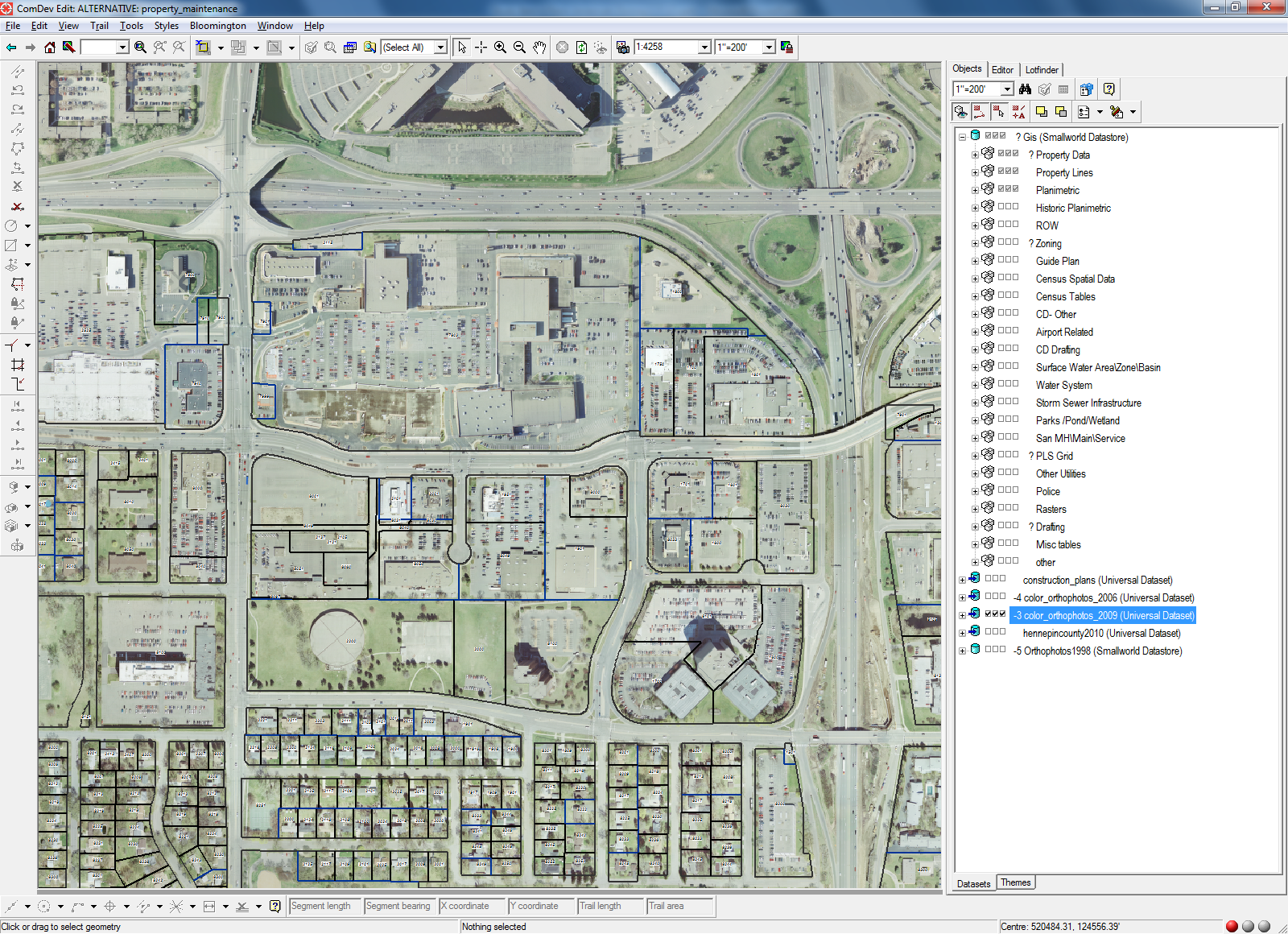 Vehicle Related 
Use Flexibility

Allow existing auto dealers as permitted uses in C-4 and C-5
Vehicle Repair
Vehicle dealerships
Vehicle dealership
[Speaker Notes: Auto dealers already allowed in C-1]
Floor Area Ratio(Existing Auto Dealers)
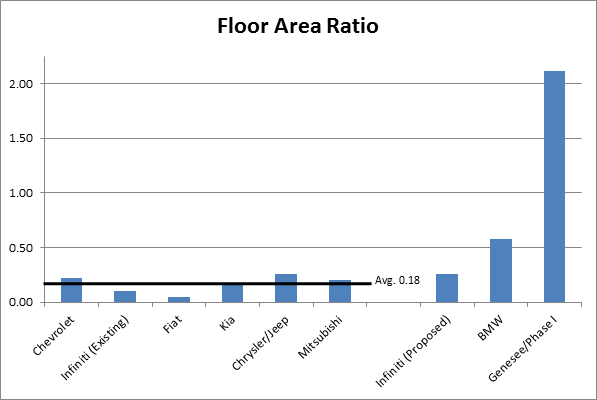 C-5/transit station area minimum FAR (1.0)
C-4/C-5 minimum FAR for existing auto dealers (0.6)
Lessons Learned
Make better, even if not ideal
Transformation takes time; incremental
Strive for improvement, not perfection

Working close with affected property owners is key
Flexibility crucial to smooth transition
Openness greatly appreciated, builds trust and support
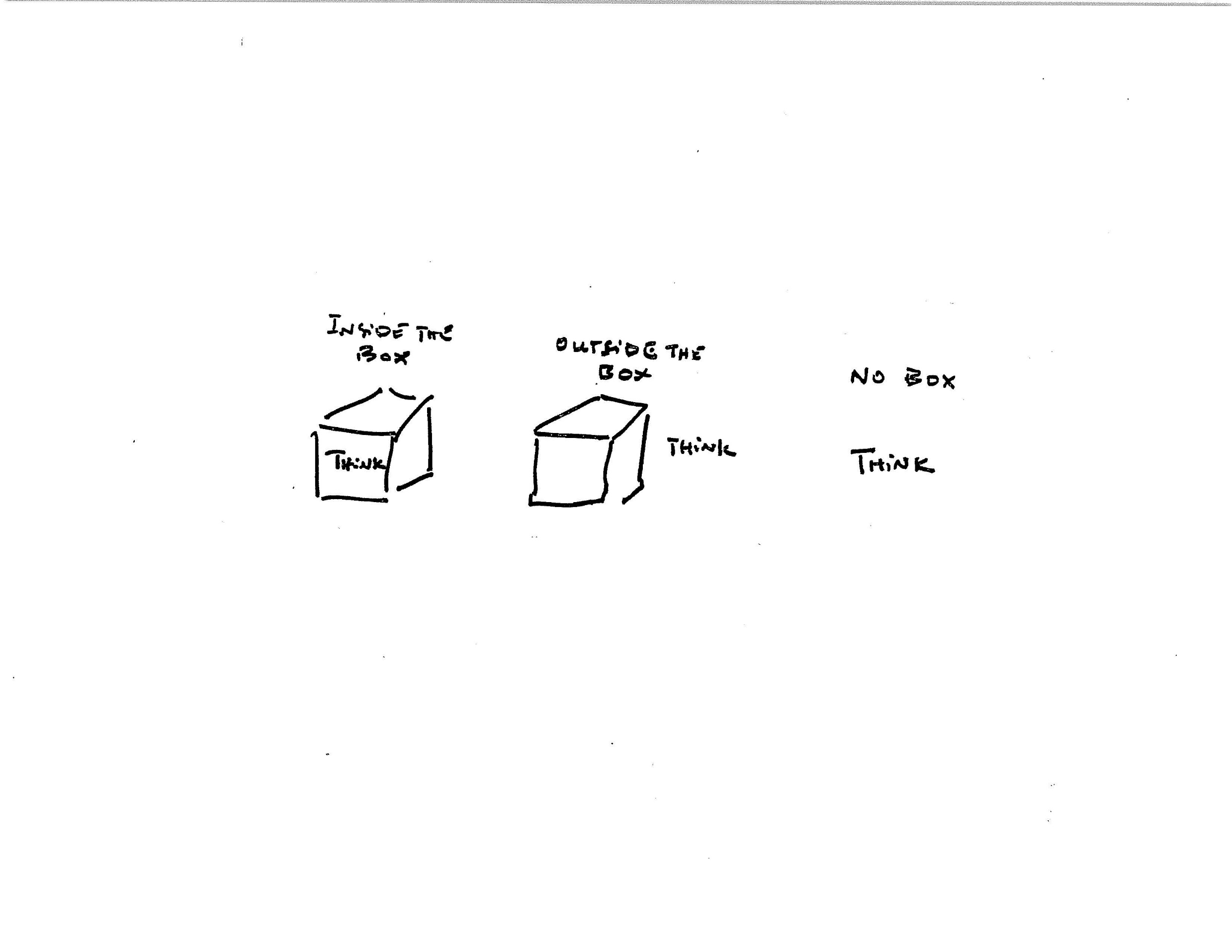 Source: Robert M. Sharlin
[Speaker Notes: Small steps in right direction can lead to change in market that will attract development that supports higher development standards, intensity, etc.]
Genesee Development
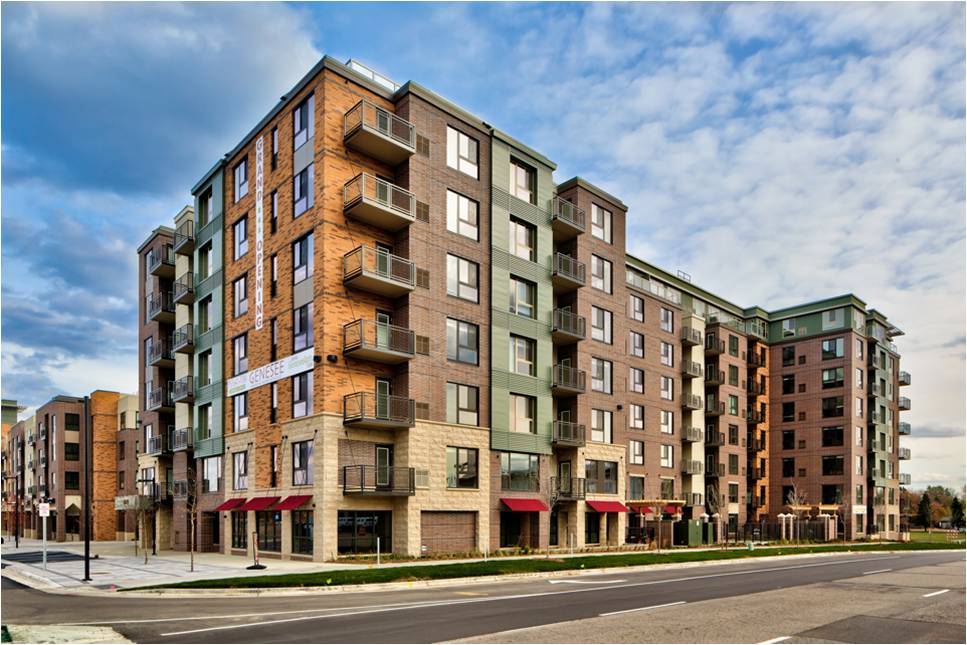 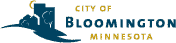 Home 2 Suites by Hilton
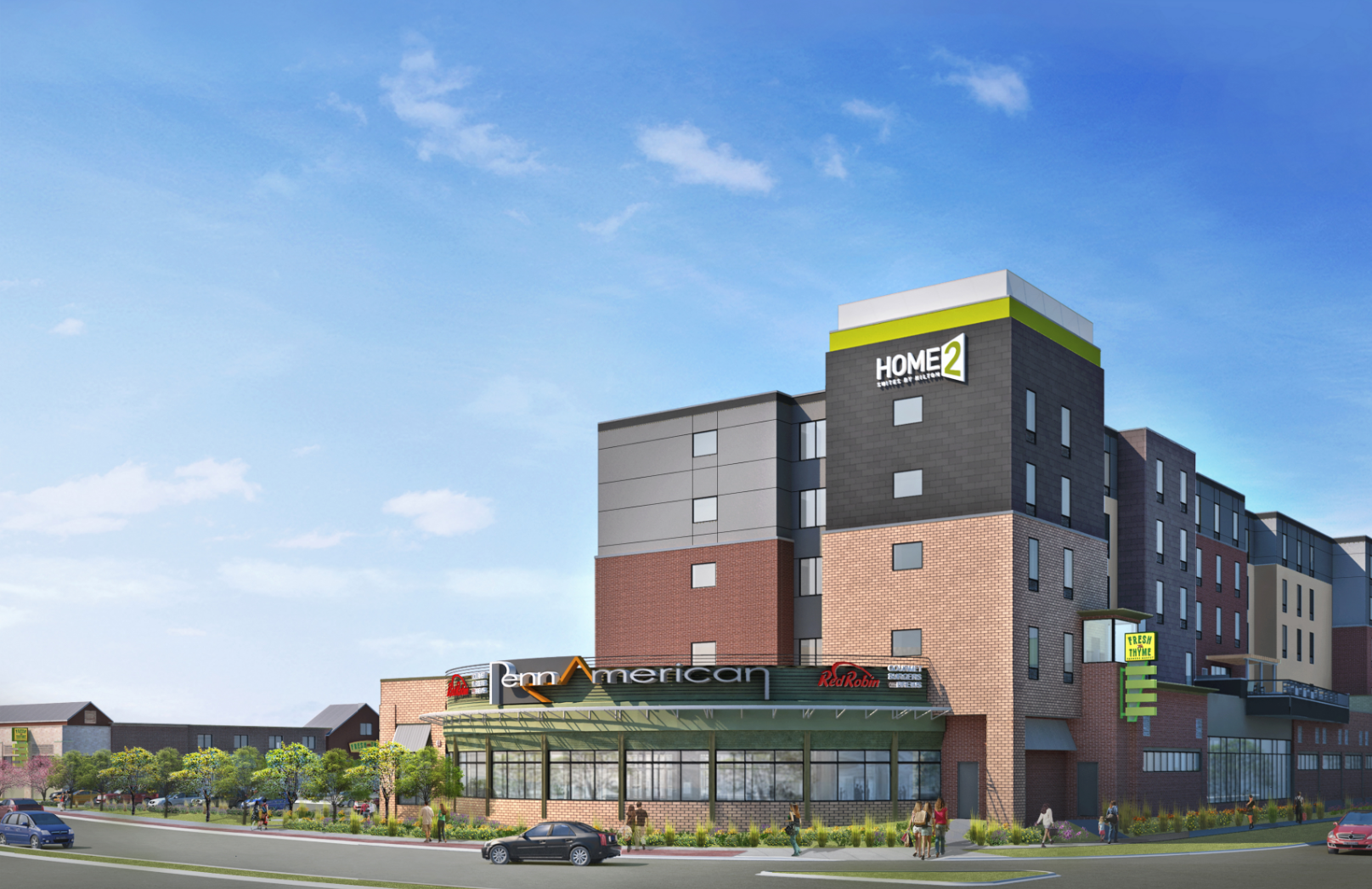 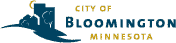 Fresh Thyme Farmer’s Market
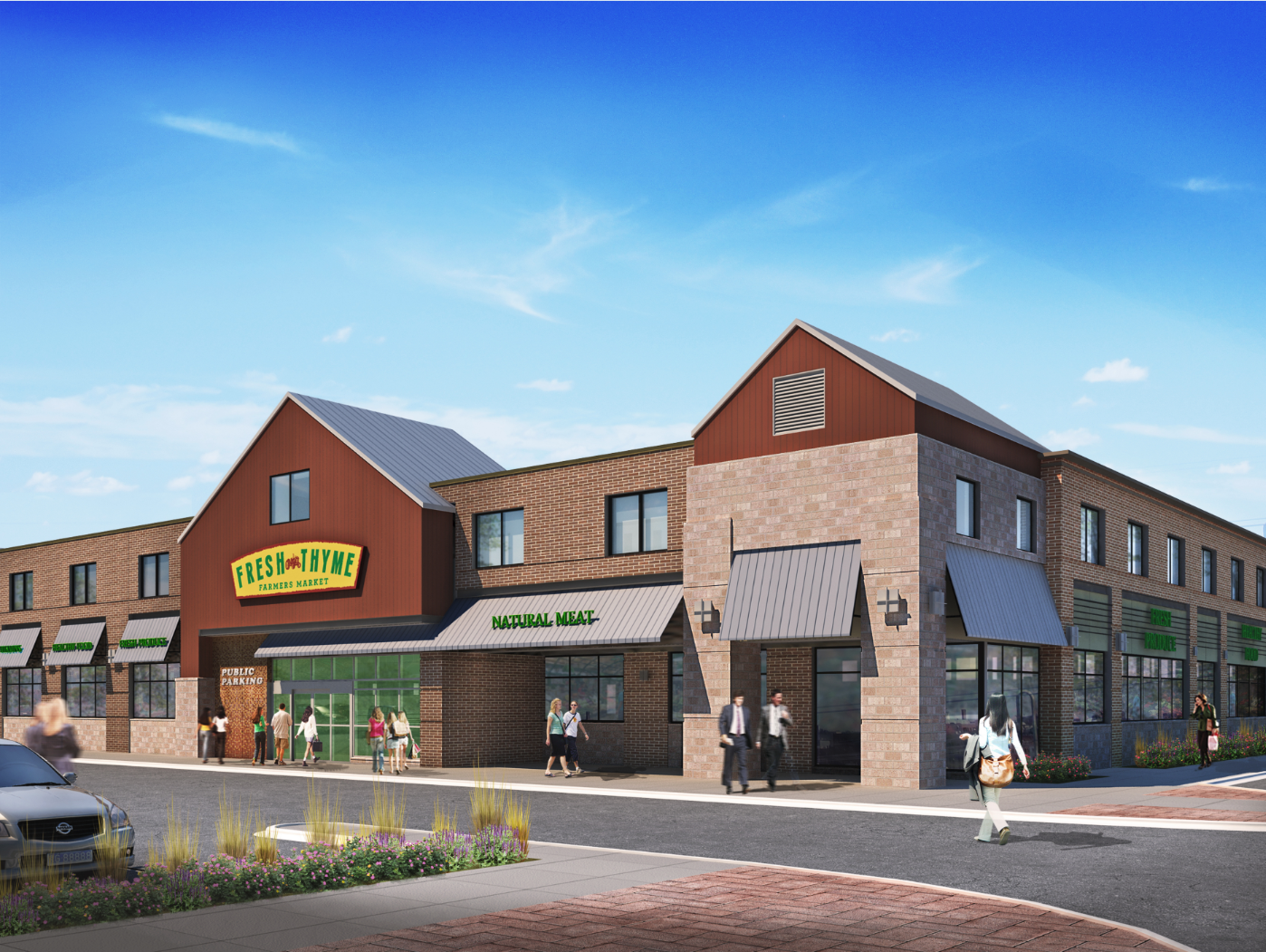 South Loop Land Use Framework Highlights
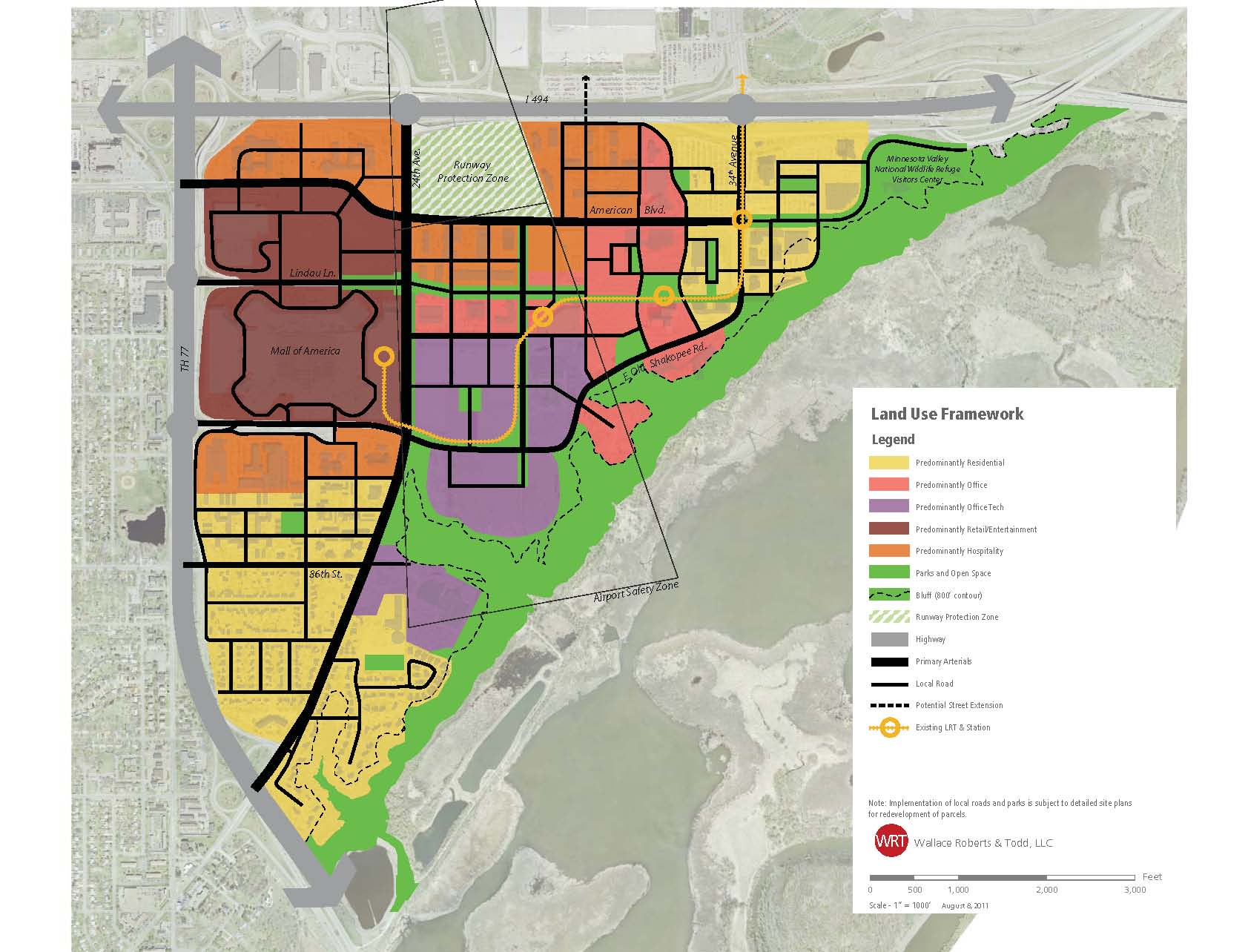 Mixed use by dominant use themes
New high-density residential, mixed use TOD neighborhood
New Office/Tech land use
Dense, mixed use, walkable, core connecting MOA and BCS
13
South Loop Parks & Open Space Framework Highlights
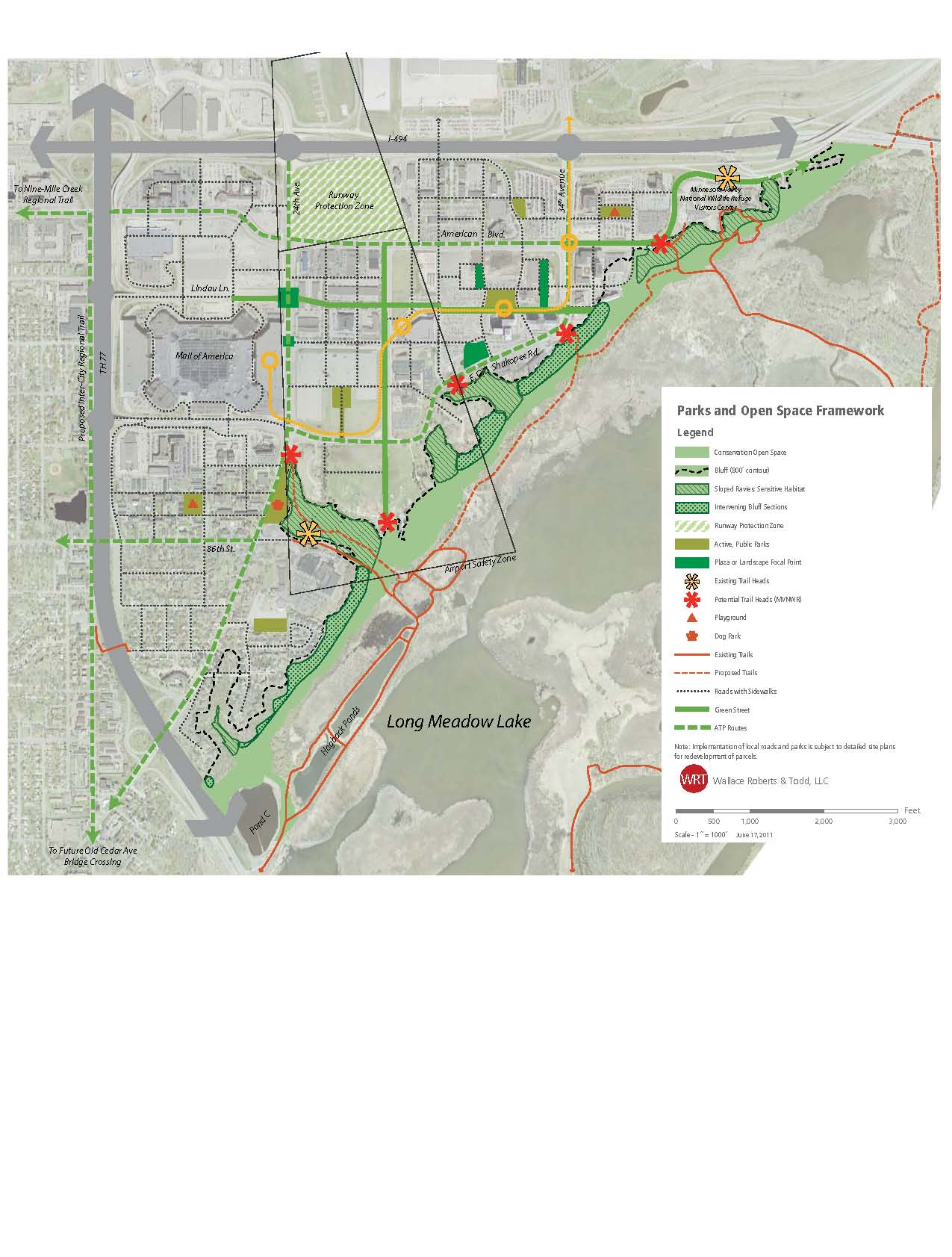 Parks and plazas create focal areas
Network of sidewalks and trails
“Greenway” entrance to MVNWR
New park and ravine trail
New trailheads into MVNWR
14
[Speaker Notes: Provide park and open space facilities for new users and existing neighborhood residents including the park and trailhead at East Old Shakopee and 24th Avenue.  
Improve access and access facilities to the Minnesota Valley National Wildlife Refuge (MVNWR).
Assure that development adjacent to Bluff Edge area is compatible the natural resource base.    
Develop pedestrian and bicycle connectivity within South Loop and to destinations outside of the district.
Protect, preserve and restore natural resources within the bluff edge area.
Focused in existing new residential neighborhoods.]
From public art to creative placemaking
Integrate art and artists into South Loop, including public infrastructure, from the beginning.
Think holistically, not on piecemeal basis
Build City and partner (e.g. BTAC) capacity to encourage and foster creative placemaking in South Loop for years to come
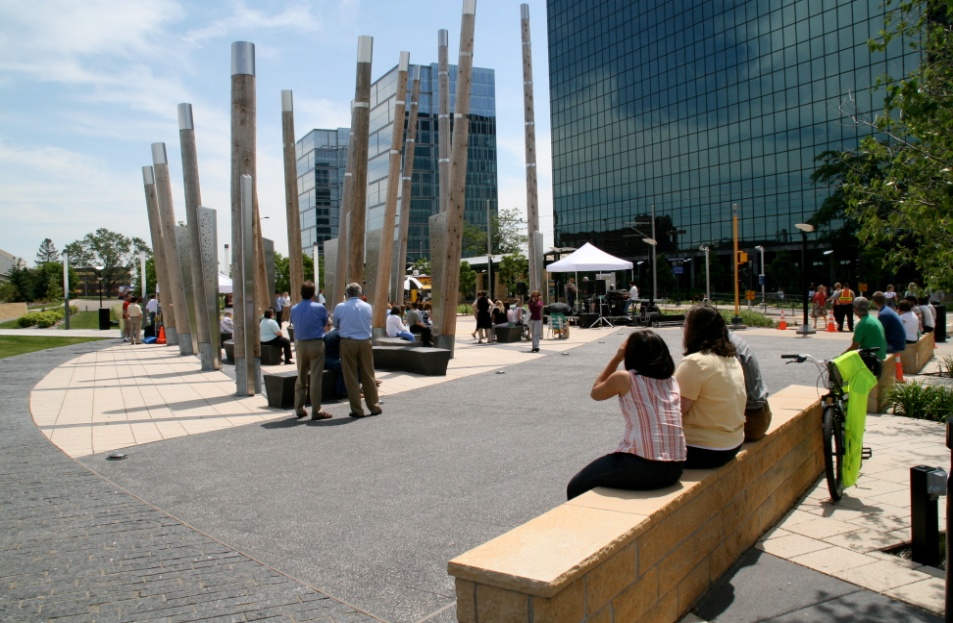 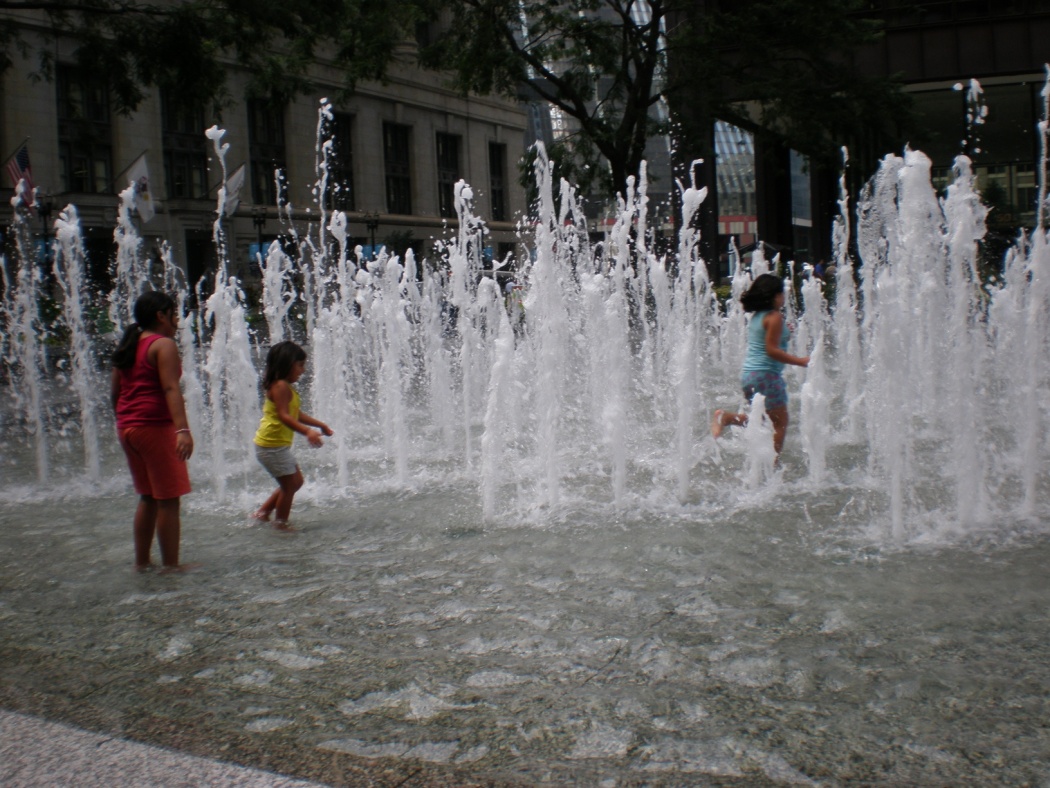 Pending DevelopmentBCS – Residential (Lennar)
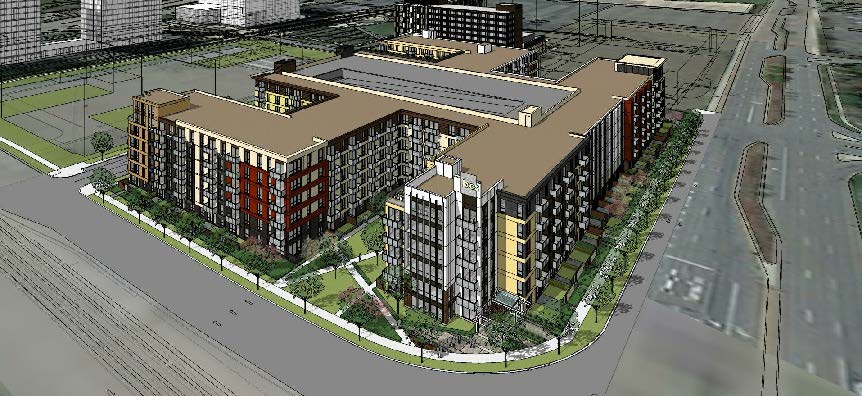 16
[Speaker Notes: 840 units total (2 phases).  Phase 1 = 420 units, 6 stories.  Spring start?]
BCS Central Park
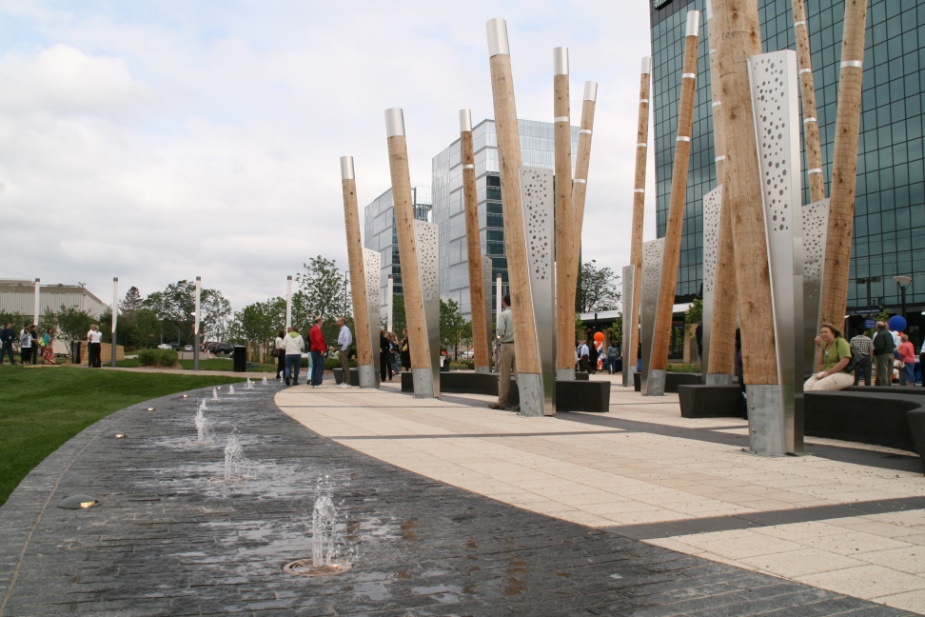 17
Lindau Lane
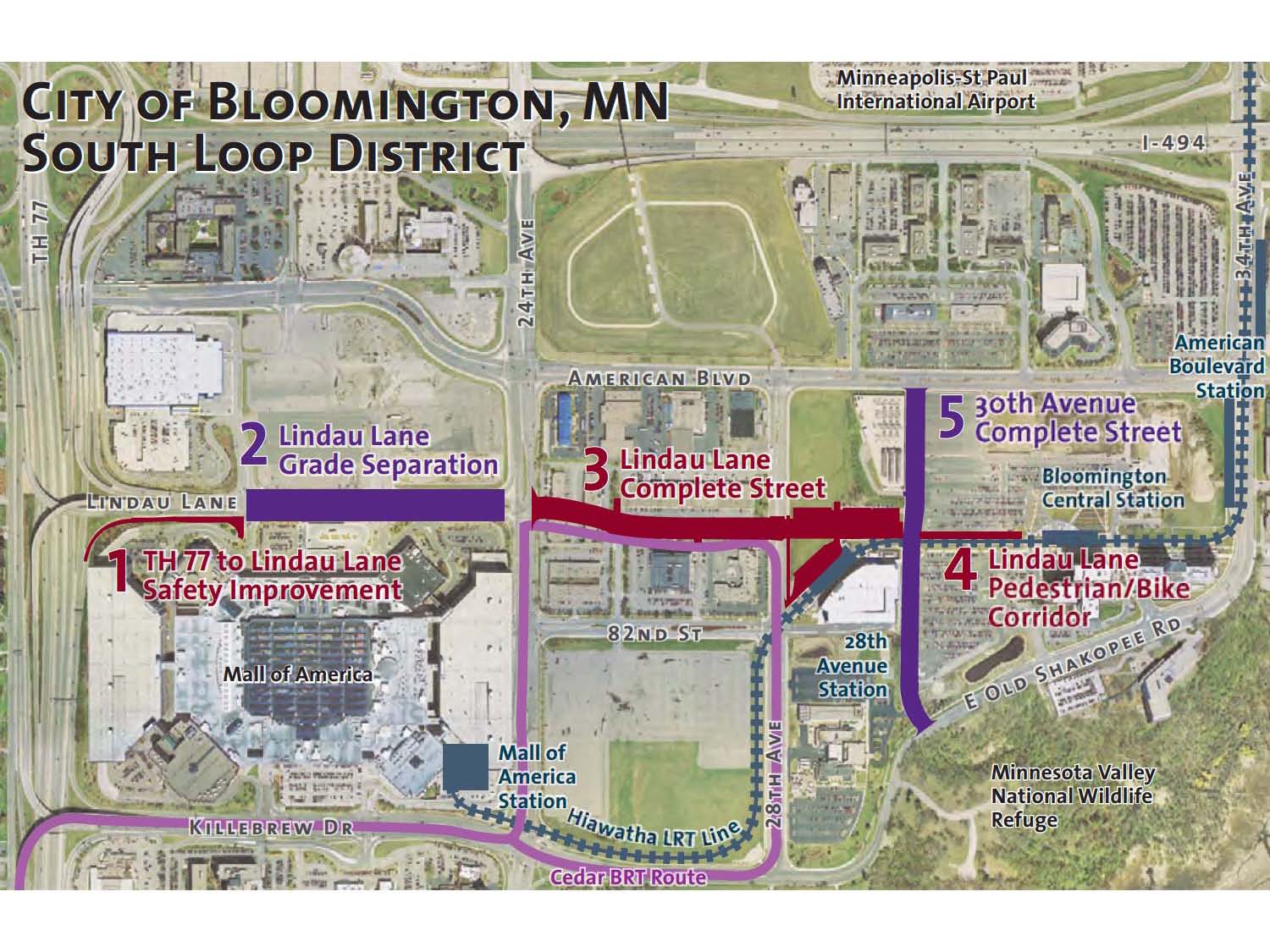 Bloomington Central Station
$1 billion, mixed-use TOD
Mall of America
40+ M visitors per year 
Additional 5+ MSF
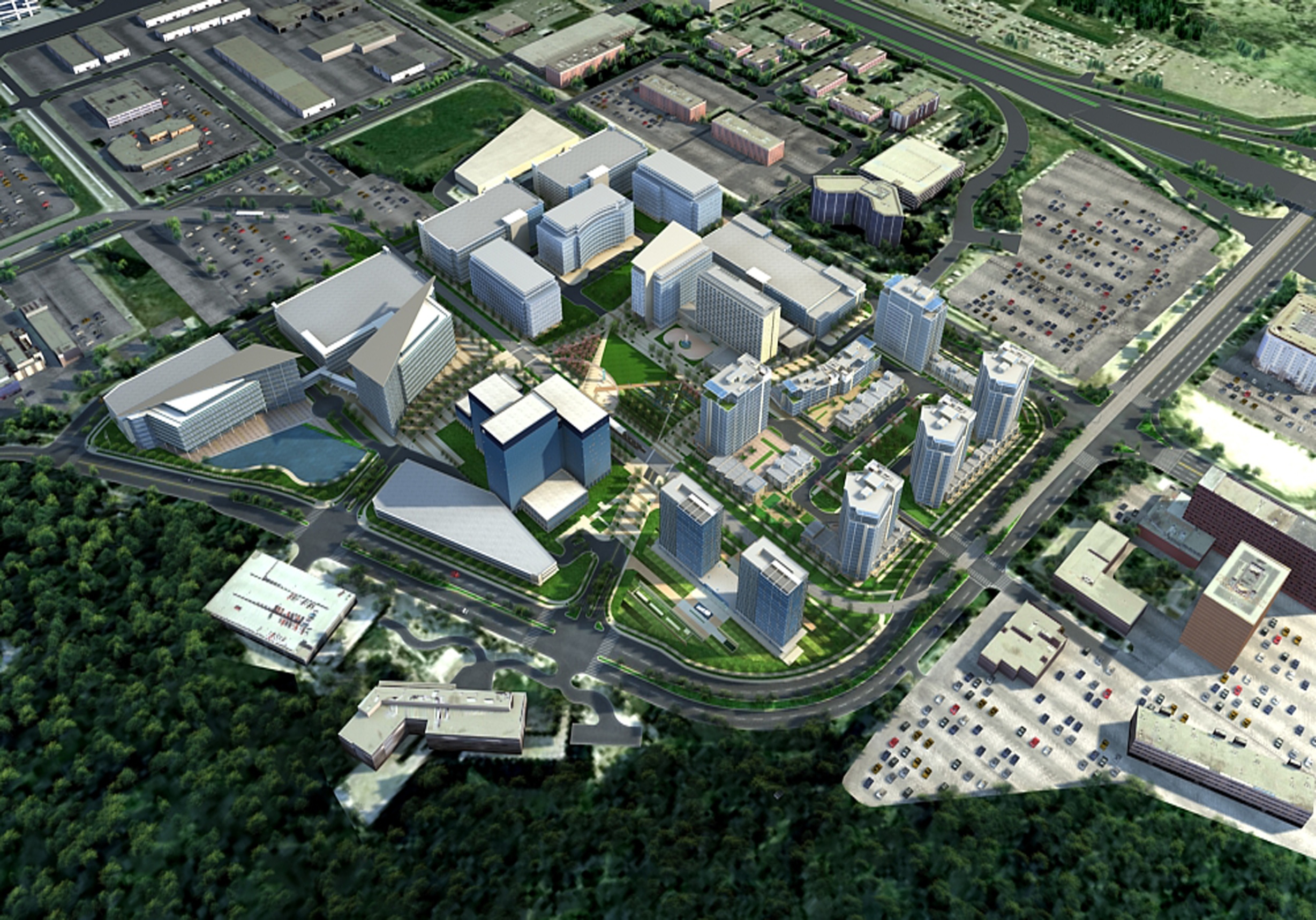 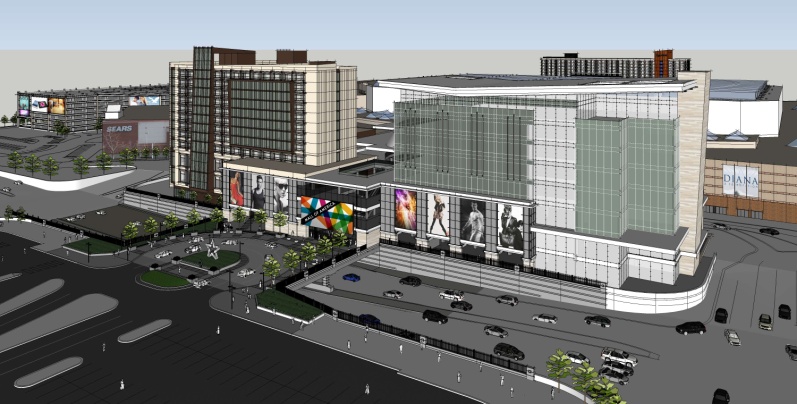 Lindau Lane